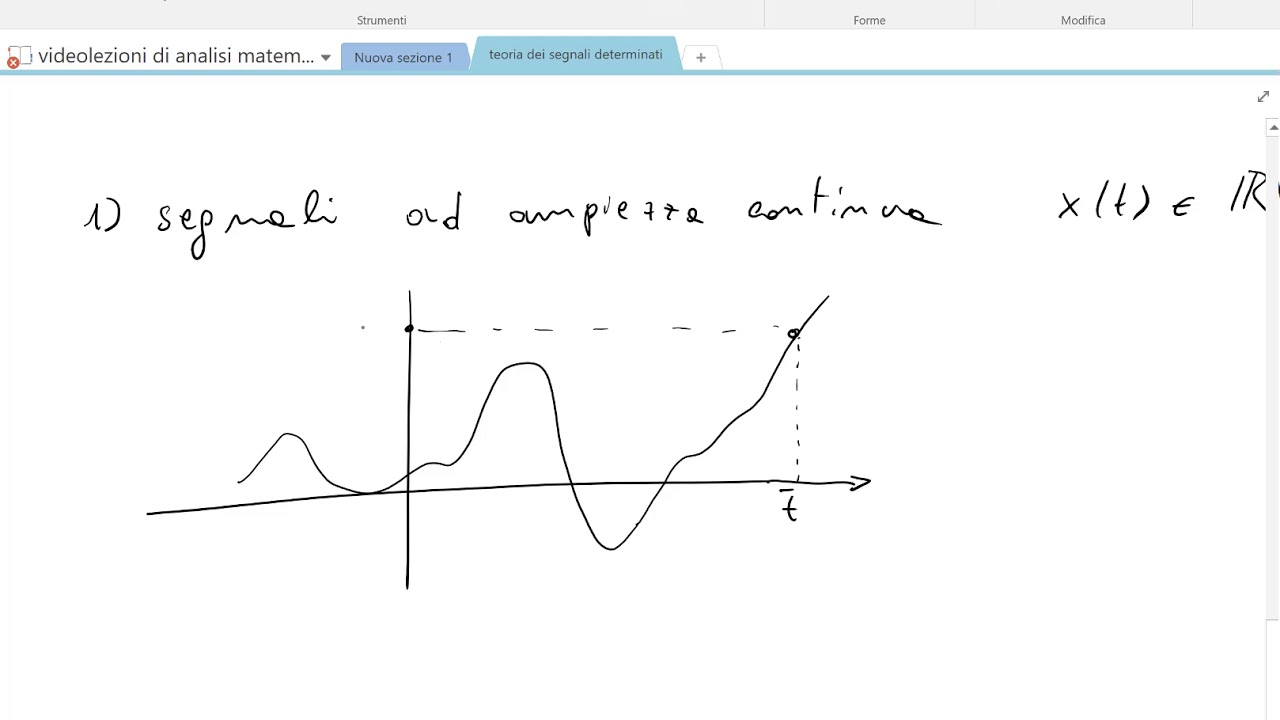 Teoria dei Segnali
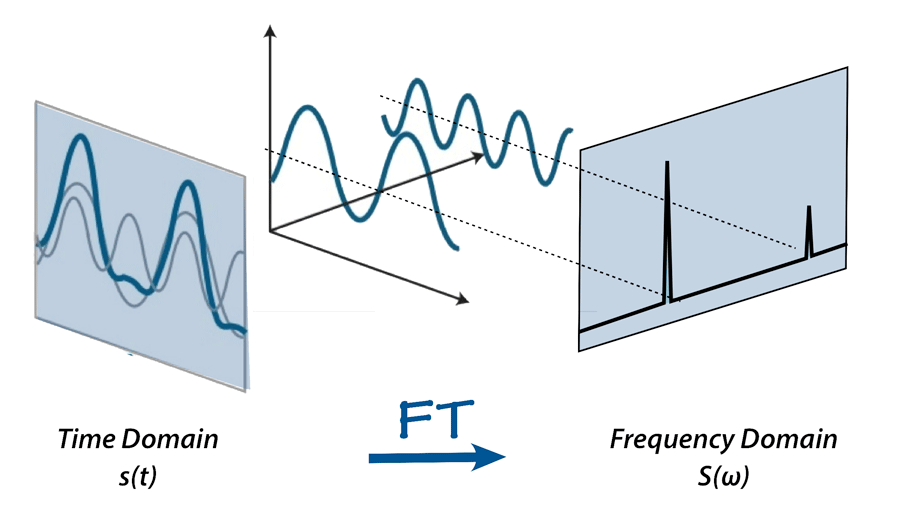 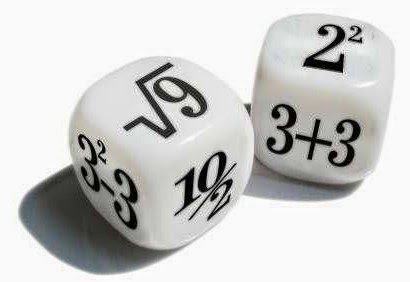 Corso di Laurea: 
Scienze Nautiche Aeronautiche e Meteo-Oceanografiche
Anno Accademico: 2022/2023
Crediti: 9 CFU
Docente: Giampaolo Ferraioli
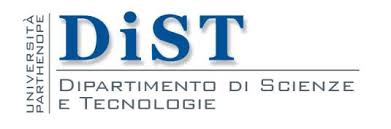 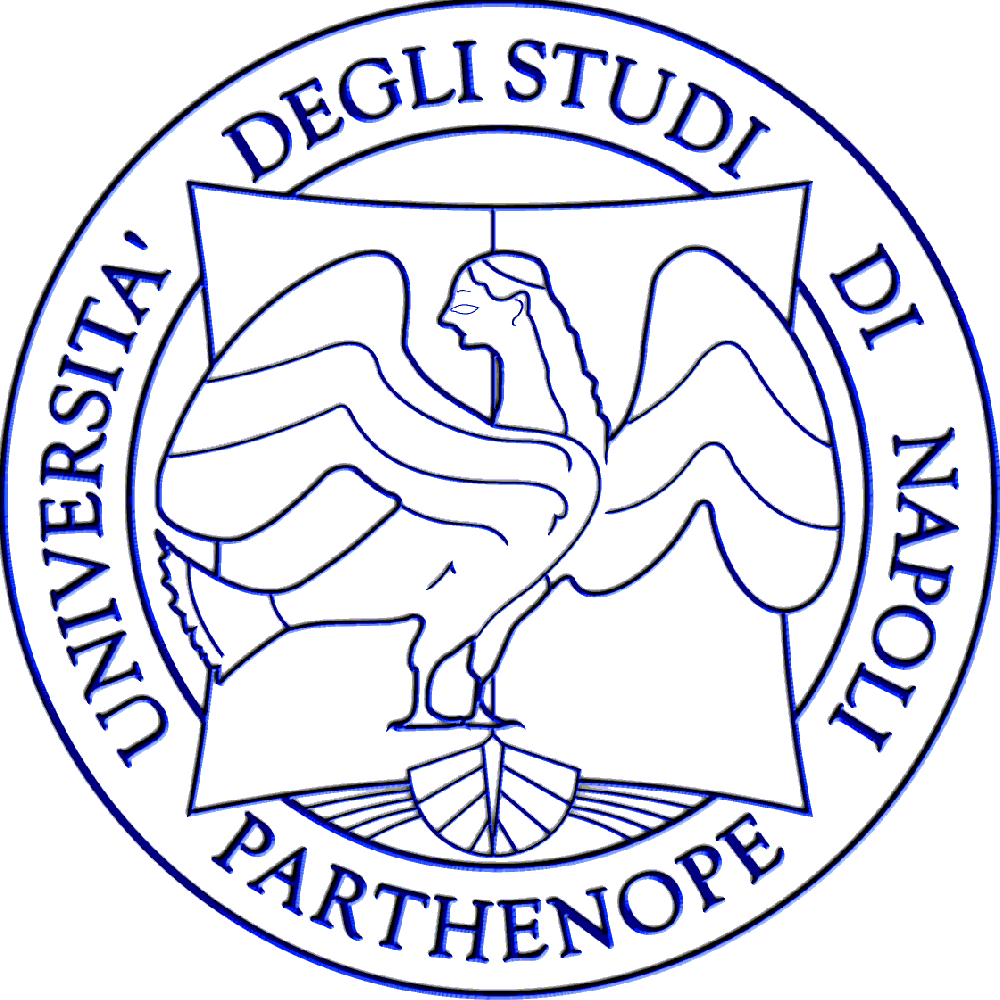 Sommario
Segnali a tempo discreto
Segnali Elementari
Segnali a tempo discreto
Un segnale si dice a tempo discreto (TD), o “sequenza”, se la variabile indipendente (tempo) varia in un insieme discreto. 
ES: prezzo di un’azione IBM alla borsa di New York presa con cadenza settimanale tra gennaio 1995 e gennaio 1996
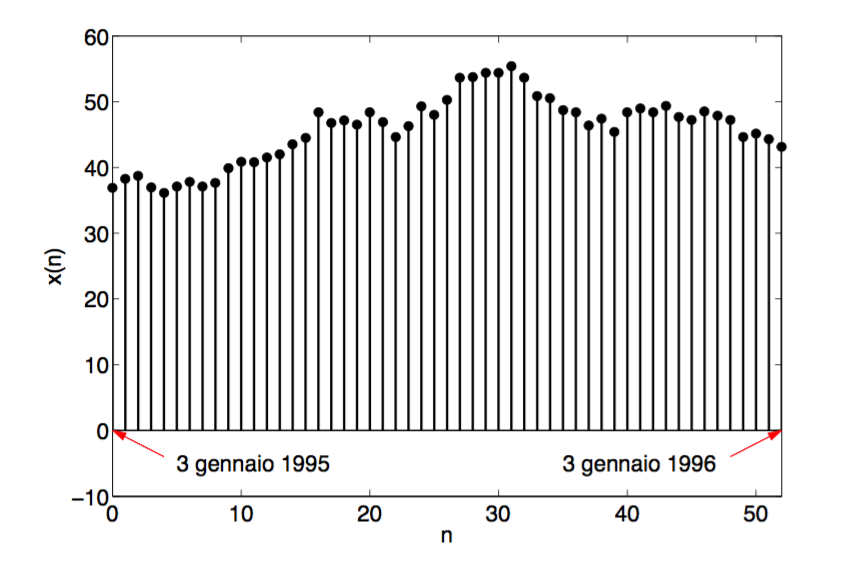 È un segnale a tempo discreto: presenta valori solo in corrispondenza dell’insieme discreto delle settimane dell’anno.
Segnali Elementari
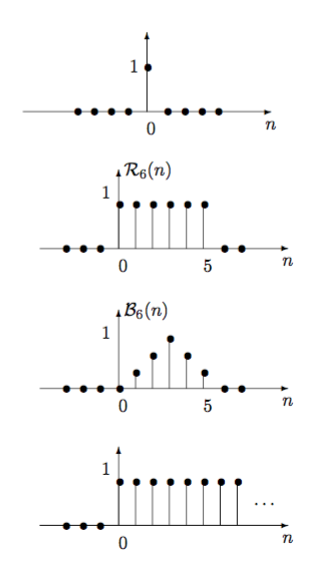 Delta di Kronecker




Finestra rettangolare




Finestra triangolare
Segnali Elementari
Gradino unitario
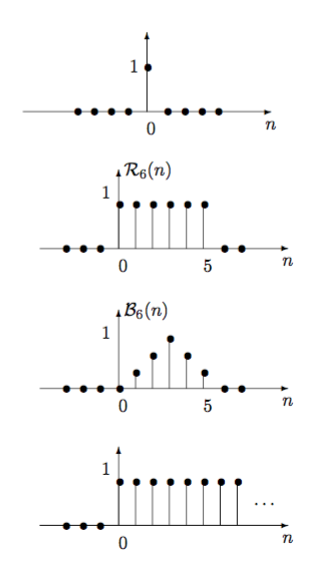 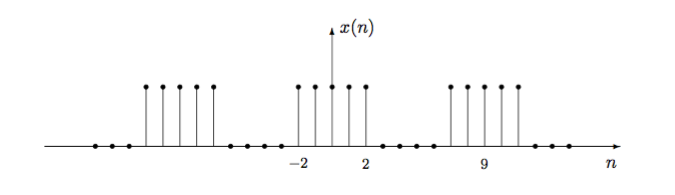